ESE532:System-on-a-Chip Architecture
Day 14:  March 13, 2017
Design Space Exploration
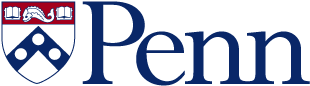 1
Penn ESE532 Spring 2017 -- DeHon
Today
Midterm
Design-Space Exploration
2
Penn ESE532 Spring 2017 -- DeHon
Message
The universe of possible implementations (design space) is large
Many dimensions to explore
Formulate carefully
Approach systematically
Use modeling along the way for guidance
3
Penn ESE532 Spring 2017 -- DeHon
Midterm
4
Penn ESE532 Spring 2017 -- DeHon
Mea Culpa
Too long
Too time constrained
5
Penn ESE532 Spring 2017 -- DeHon
Mismatch?
What I think I’m teaching
What you think you are learning

Midterm focused on performance modeling
6
Penn ESE532 Spring 2017 -- DeHon
Agree?
How to design/select/map to SoC to reduce Energy/Area/Delay?
7
Penn ESE532 Spring 2017 -- DeHon
Day 1
Outcomes
Design, optimize, and program a modern System-on-a-Chip.
Analyze, identify bottlenecks, design-space
Decompose into parallel components
Characterize and develop real-time solutions
Implement both hardware and software solutions
Formulate hardware/software tradeoffs, and perform hardware/software codesign
8
Penn ESE532 Spring 2017 -- DeHon
Day 1
Outcomes
Understand the system on a chip from gates to application software, including:
 on-chip memories and communication networks, I/O interfacing, RTL design of accelerators, processors, firmware and OS/infrastructure software.
Understand and estimate key design metrics and requirements including:
 area, latency, throughput, energy, power, predictability, and reliability.
9
Penn ESE532 Spring 2017 -- DeHon
Agree?
How to design/select/map to SoC to reduce Energy/Area/Delay?
Haven’t touched Area/Energy much, yet, so initial focus on Delay, Performance
10
Penn ESE532 Spring 2017 -- DeHon
Reduce Delay
What can we do to reduce delay?
How know when we succeed?
Compile and run
How know what’s wrong and how to fix if we don’t get a speedup?

Need to be able to model, estimate, and reason about performance.
11
Penn ESE532 Spring 2017 -- DeHon
Model to Select Design
Homework shows you that implementing a design is expensive
Goal: have a model to drive you to select good implementations to try
12
Penn ESE532 Spring 2017 -- DeHon
Model to Understand
If not get the performance you expect, what went wrong?
Need an expectation
Need to drill down into components
Model expectations wrong?
Which part?
Refine?
Something went wrong in implementations?
What?
How fix to match model?
13
Penn ESE532 Spring 2017 -- DeHon
Model to Understand
If not get the performance you expect, what went wrong?
Very Powerful
Not match  something I need to understand
Bugs in implementation, understanding
Does match  Tells me
where to look
what to try to fix
when to give up (on a particular approach)
14
Penn ESE532 Spring 2017 -- DeHon
Expect
Kinds of analysis on the exam underlies all design exploration and experiments
15
Penn ESE532 Spring 2017 -- DeHon
Day 2
Message for Day
Identify the Bottleneck
May be in compute, I/O, memory, data movement
Focus and reduce/remove bottleneck
More efficient use of resources
More resources
Repeat
16
Penn ESE532 Spring 2017 -- DeHon
Second Half
How to design/select/map to SoC to reduce Energy/Area/Delay
Spend some more time understanding
Area
Started as we look at accelerators
…worry about fit in fixed array
Cost for custom design
Energy
17
Penn ESE532 Spring 2017 -- DeHon
Design-Space Exploration
Generic
18
Penn ESE532 Spring 2017 -- DeHon
Design Space
Have many choices for implementation
Alternatives to try
Parameters to tune
Mapping options
Our freedom to impact implementation costs
Area, delay, energy
19
Penn ESE532 Spring 2017 -- DeHon
Design Space
Ideally
Each choice orthogonal axis in high-dimensional space
Want to understand points in space
Find one that bests meets constraints and goals
Practice
Seldom completely orthogonal
Requires cleverness to identify dimensions
Messy, cannot fully explore
 But…can understand, priorities, guide
20
Penn ESE532 Spring 2017 -- DeHon
Preclass 1
What choices (design-space axes) can we explore in mapping a task to an SoC?

What showed up in homework so far?
21
Penn ESE532 Spring 2017 -- DeHon
From Homework?
Types of parallelism
Mapping to different fabrics / hardware
How manage memory, move data
Levels of parallelism
Pipelining, unrolling, II
22
Penn ESE532 Spring 2017 -- DeHon
Design-Space Choices
Type of parallelism
How decompose / organize parallelism
Area-time points (level exploited)
What resources we provision for what parts of computation
Where to map tasks
How schedule/order computations
How synchronize tasks
How represent data
Where place data; how manage and move
What precision use in computations
23
Penn ESE532 Spring 2017 -- DeHon
Generalize Continuum
Encourage to think about parameters (axes) that capture continuum to explore
Start from an idea
Maybe can compute with 8b values
Maybe can put dist computation on FPGA fabric
Move data in 1KB chunks
Identify general knob
Tune intermediate bits for computation
How much of computation go on FPGA fabric
What is optimal data transfer size?
24
Penn ESE532 Spring 2017 -- DeHon
Finding Optima
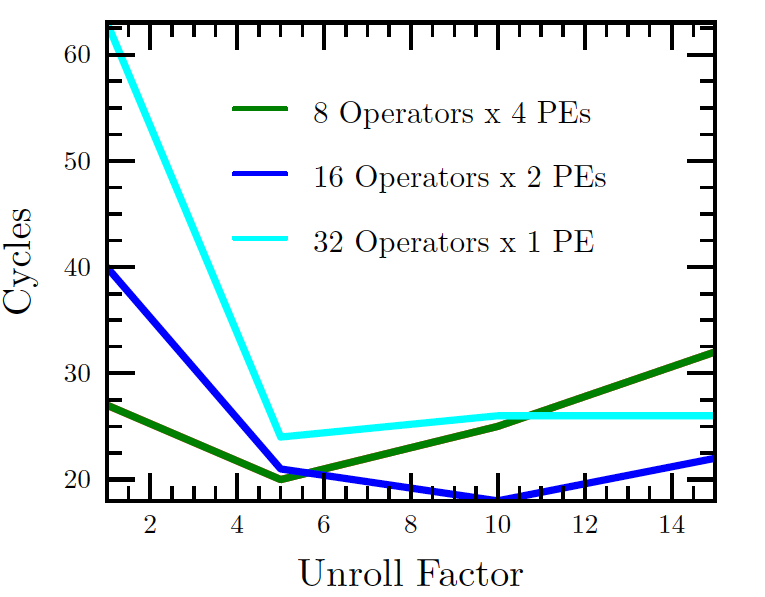 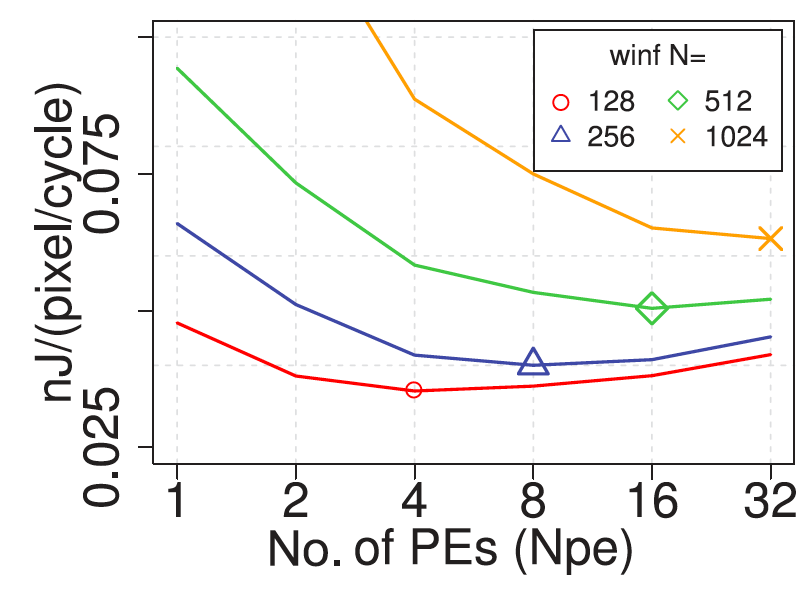 Kapre, FPL 2009
Kadric, TRETS 2016
25
Penn ESE532 Spring 2017 -- DeHon
Design Space Explore
Think systematically about how might map the application
Avoid overlooking options
Understand tradeoffs

Large design space 
more opportunities to find good solutions
    Reduce bottlenecks
26
Penn ESE532 Spring 2017 -- DeHon
Elaborate Design Space
Refine design space as you go
Ideally identify up front
Practice bottlenecks and challenges 
will suggest new options / dimensions
If not initially expect memory bandwidth to be a bottleneck…
Some options only make sense in particular sub-spaces
Bitwidth optimization not a big issue on the 64b processor
More interesting on vector, FPGA
27
Penn ESE532 Spring 2017 -- DeHon
Tools
Sometimes tools will directly help you explore design space
What SDSoC/Vivado HLS support?
Often they will not
What might you want that does not support?
28
Penn ESE532 Spring 2017 -- DeHon
Tools
Sometimes tools will directly help you explore design space
Unrolling, pipelining, II
Some choices for data movement
Some loop transforms
Granularity to place on FPGA
Often they will not
Need to reshape functions and loops
Data representations and sizes
29
Penn ESE532 Spring 2017 -- DeHon
Design-Space Exploration
Example FFT
30
Penn ESE532 Spring 2017 -- DeHon
Fourier Transform
Identify spectral components
Convert between Time-domain to Frequency-domain
E.g. tones from data samples
Central to audio coding – e.g. MP3 audio
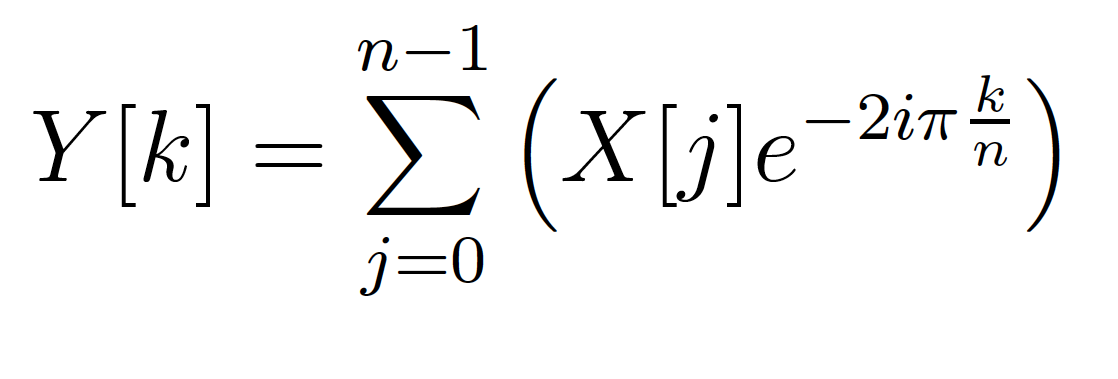 31
Penn ESE532 Spring 2017 -- DeHon
Fast-Fourier Transform (FFT)
Efficient way to compute FT
O(N*log(N)) computation
32
Penn ESE532 Spring 2017 -- DeHon
FFT
Large space of FFTs
Radix-2 FFT Butterfly
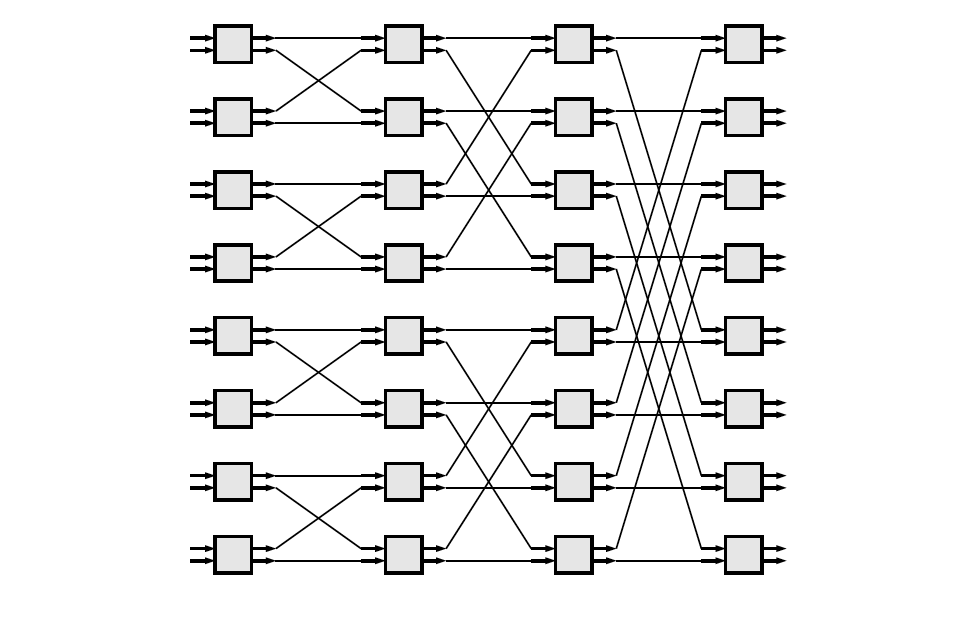 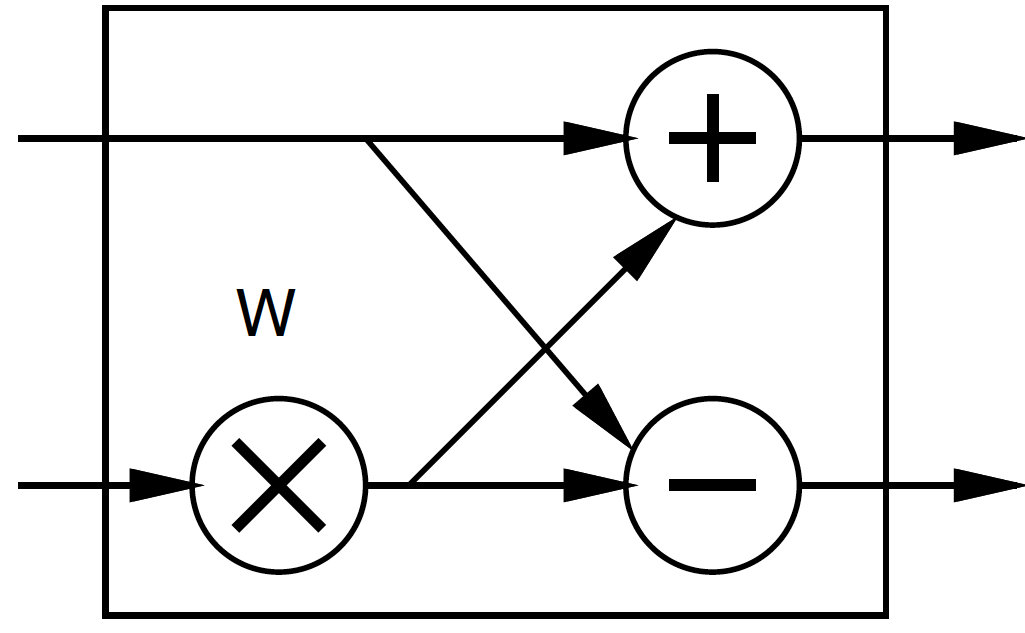 33
Penn ESE532 Spring 2017 -- DeHon
Basic FFT Butterfly
Y0=X0+W(stage,butterfly)*X1
Y1=X0-W(stage,butterfly)*X1
Common sub expression, compute once: W(stage,butterfly)*X1
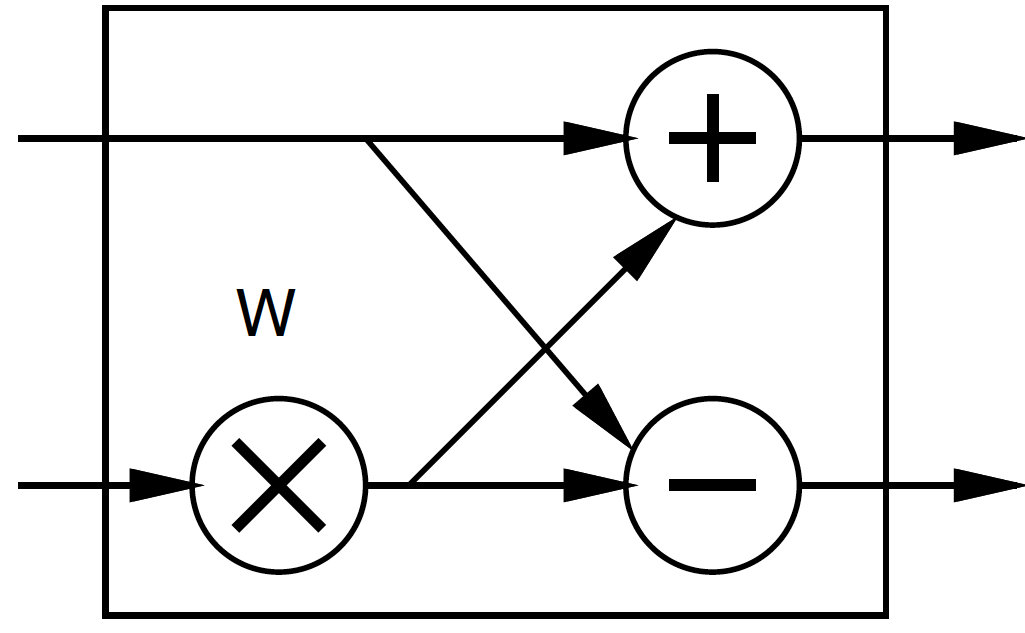 X0
Y0
X1
Y1
34
Penn ESE532 Spring 2017 -- DeHon
Preclass 2
What parallelism options exist?
Single FFT
Sequence of FFTs
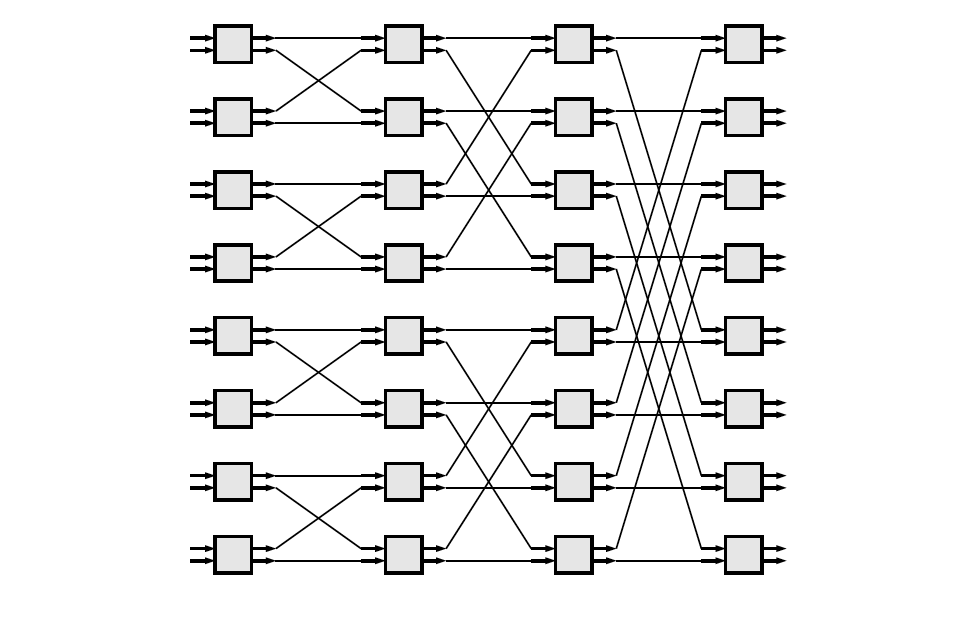 35
Penn ESE532 Spring 2017 -- DeHon
FFT Parallelism
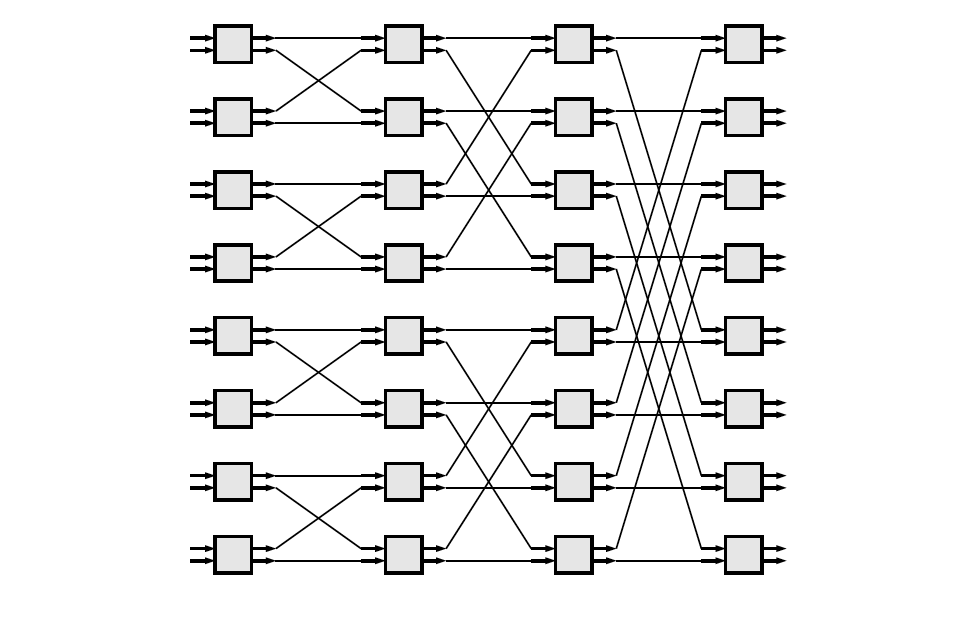 Spatial
Pipeline
Streaming
By column
Choose how many Butterflies to serialize on a PE
By subgraph
Pipeline subgraphs
36
Penn ESE532 Spring 2017 -- DeHon
Streaming FFT
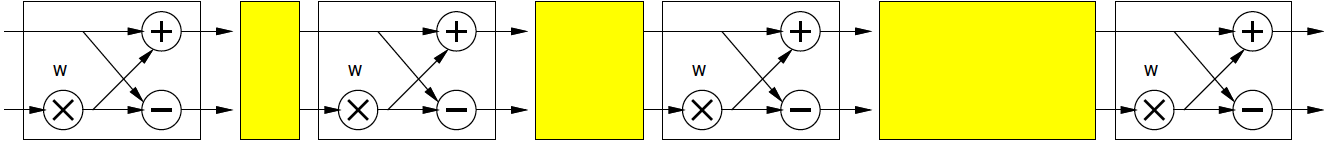 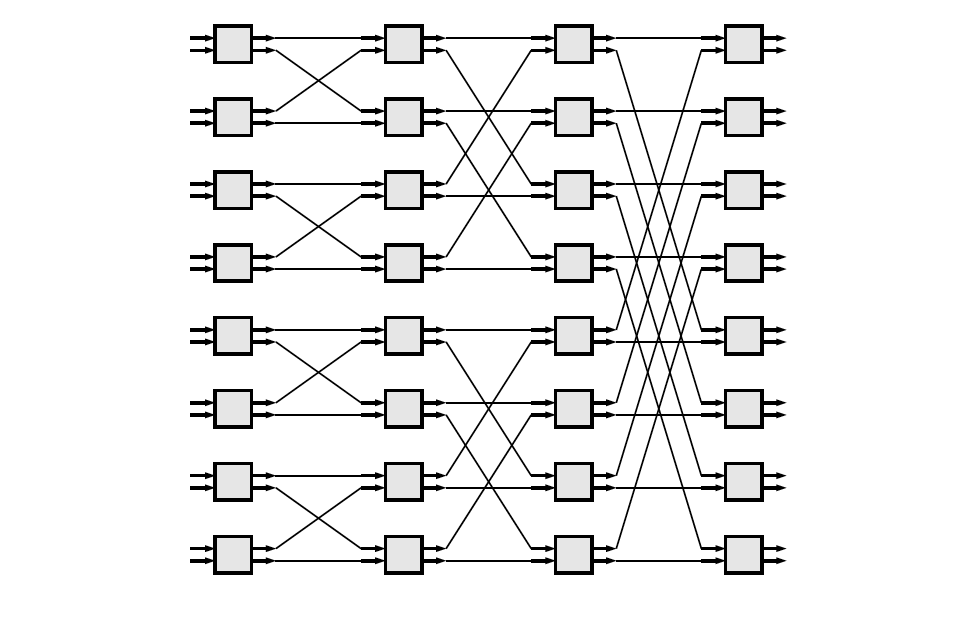 37
Penn ESE532 Spring 2017 -- DeHon
Common Subgraphs
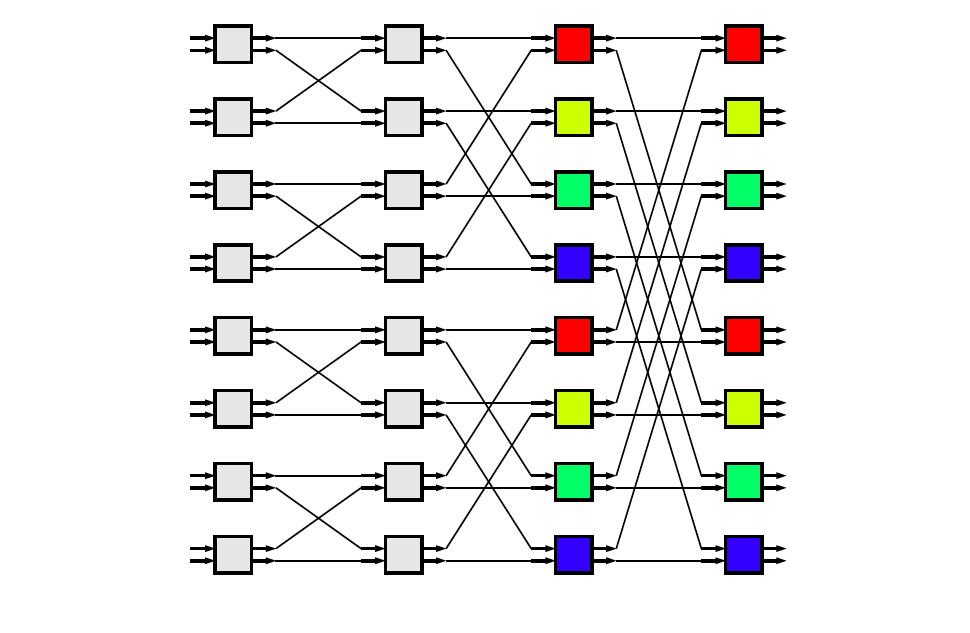 38
Penn ESE532 Spring 2017 -- DeHon
Preclass 3
How large of a spatial FFT can implement with 220 multipliers?
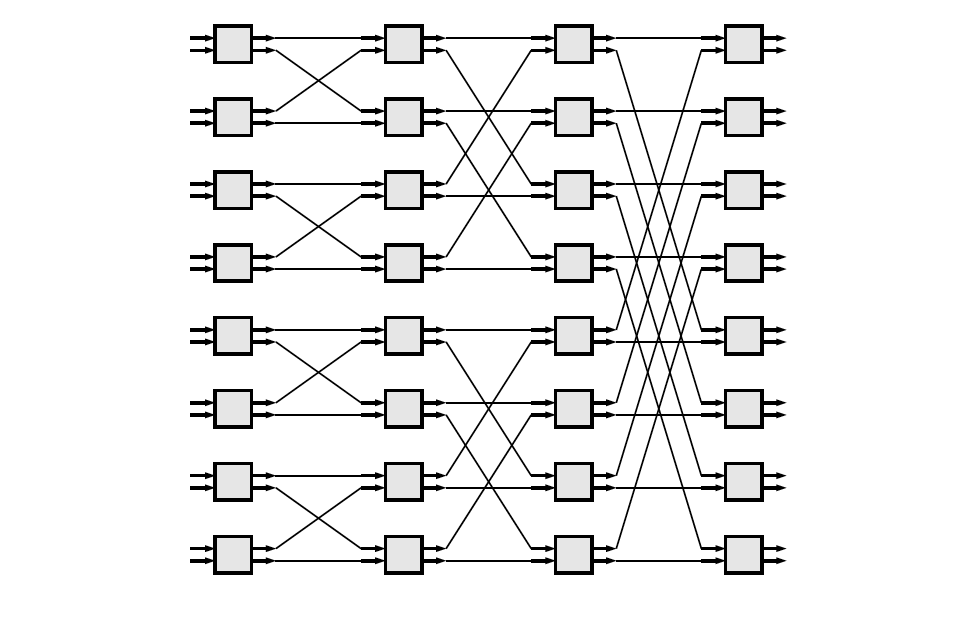 39
Penn ESE532 Spring 2017 -- DeHon
Bit Serial
Could compute the add/multiply bit serially
One full adder per adder
W full adders per multiply
50,000 LUTs 
~= 2500 bit-serial butterflies for W=16?
Maybe 512-point FFT?
Another dimension:
How much serialize word-wide operators
40
Penn ESE532 Spring 2017 -- DeHon
Accelerator Building Blocks
What might we use as primitive, FFT-specific building blocks?
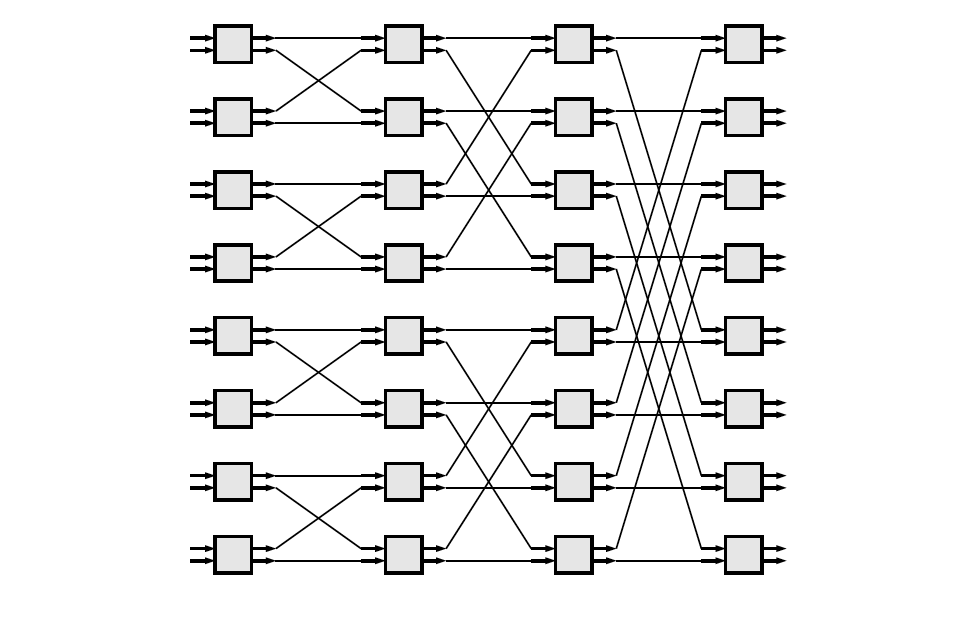 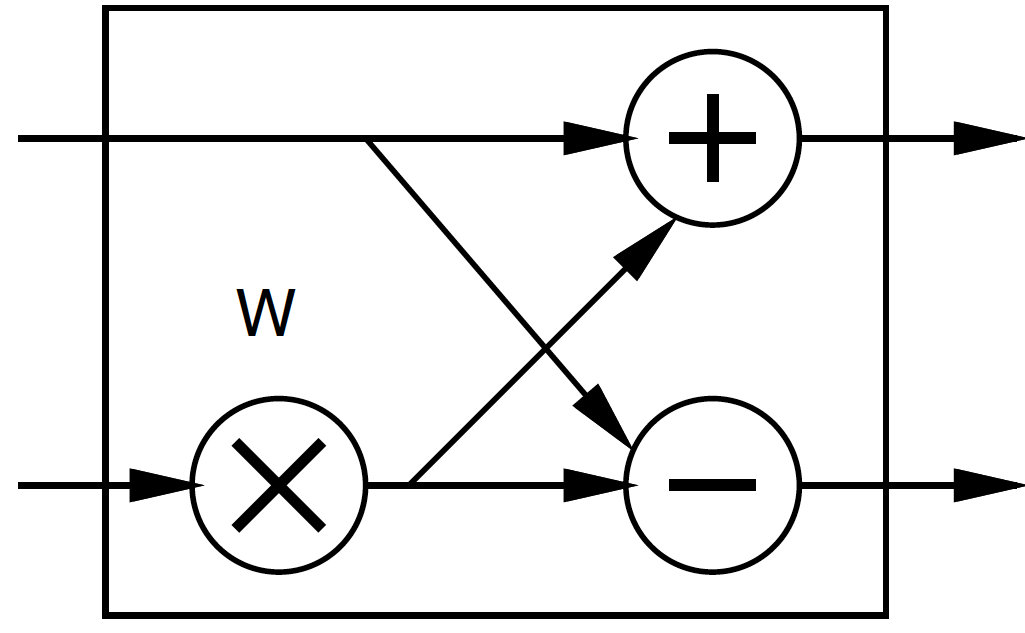 41
Penn ESE532 Spring 2017 -- DeHon
Processor Mapping
How map butterfly operations to processors?
Implications for communications?
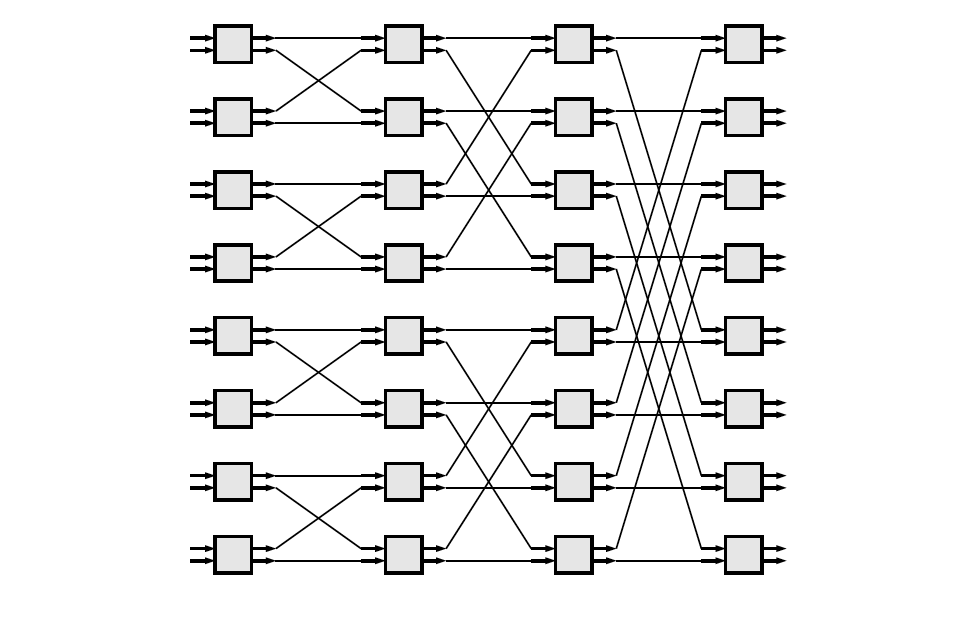 42
Penn ESE532 Spring 2017 -- DeHon
Preclass 4a
How large local memory to communicate from stage to stage?
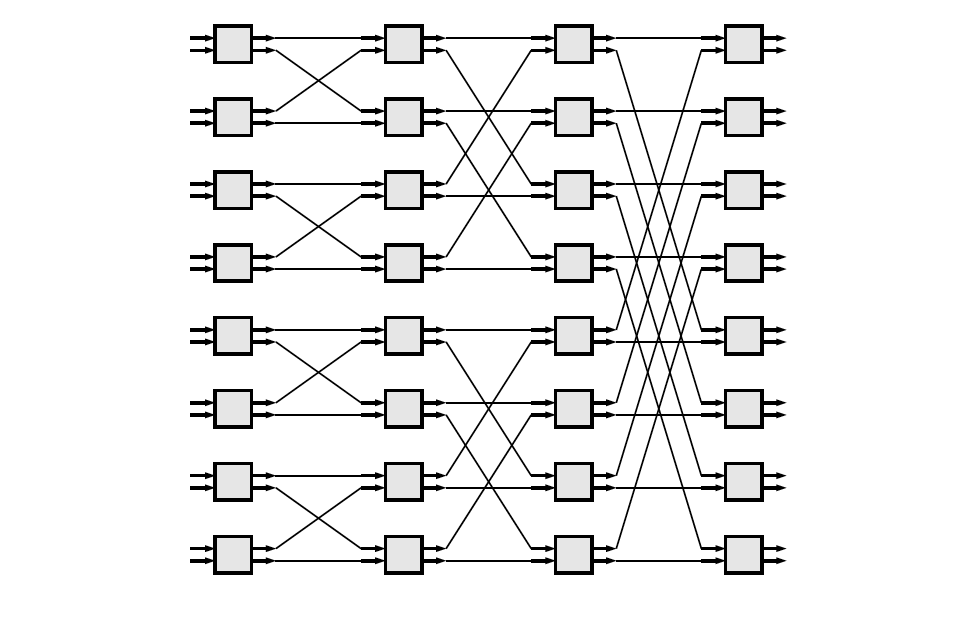 43
Penn ESE532 Spring 2017 -- DeHon
Preclass 4b
How change evaluation order to reduce local storage memory?
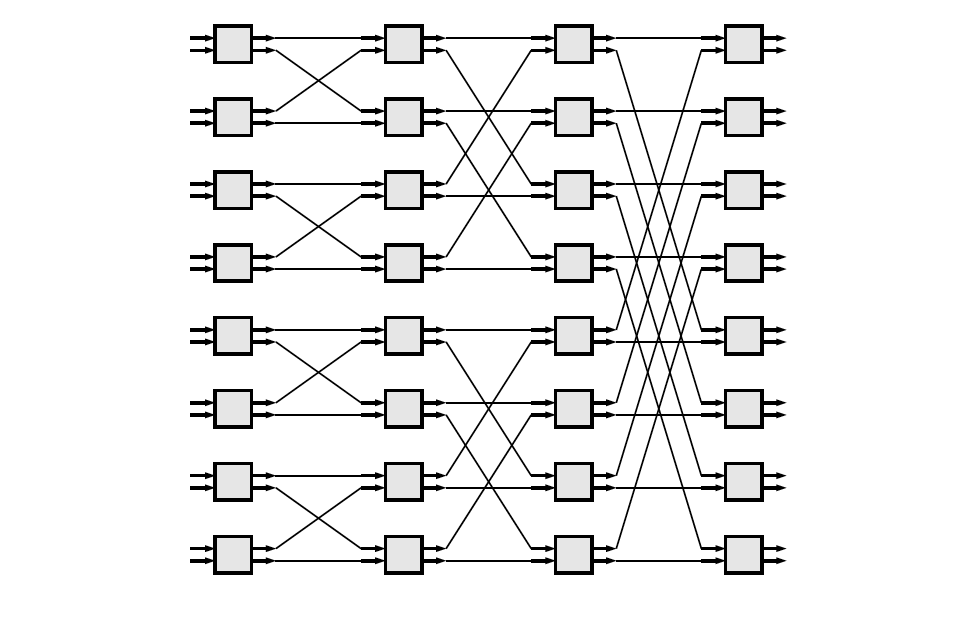 44
Penn ESE532 Spring 2017 -- DeHon
Communication
How implement the data shuffle between processors or accelerators?
Memories / interconnect ?
How serial / parallel ?
Network?
45
Penn ESE532 Spring 2017 -- DeHon
Data Precision
Input data from A/D likely 12b
Output data, may only want 16b
What should internal precision and representation be?
46
Penn ESE532 Spring 2017 -- DeHon
Number Representation
Floating-Point
IEEE standard  single (32b), double (64b)
With mantissa and exponent
…half, quad ….
Fixed-Point
Select total bits and fraction 
E.g. 16.8 (16 total bits, 8 of which are fraction)
Represent 1/256 to 256-1/256
47
Penn ESE532 Spring 2017 -- DeHon
Heterogeneous Precision
May not be same in every stage
W factors less than 1
Non-fraction grows at most 1b per stage
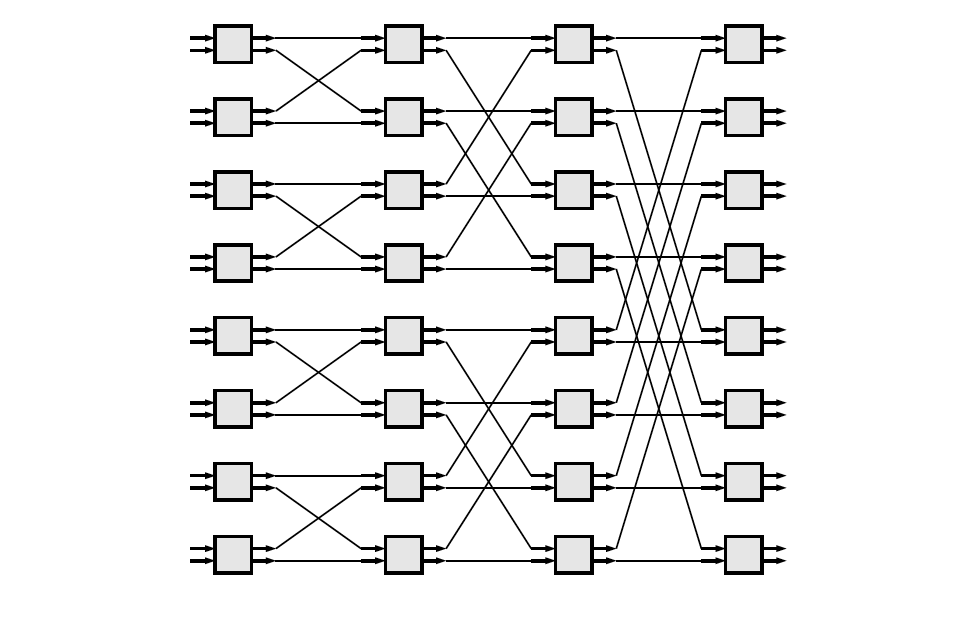 48
Penn ESE532 Spring 2017 -- DeHon
W/Twiddle factors
Precompute and store in arrays
Compute as needed
How?  sin/cos hardware? CORDIC? Polynominal approximation?
Specialize into computation
Many evaluate to 0, ±1, ±½, ….
49
Penn ESE532 Spring 2017 -- DeHon
FFT (partial) Design Space
Parallelism
Decompose
Size/granularity of accelerator
Area-time
Sequence/share
Communicate
Representation/precisions
Twiddle
50
Penn ESE532 Spring 2017 -- DeHon
Big Ideas:
Large design space for implementations
Worth elaborating and formulating systematically
Make sure don’t miss opportunities
Think about continuum for design axes
Model effects for guidance and understanding
51
Penn ESE532 Spring 2017 -- DeHon
Admin
HW7 out  due Friday
Individual
Working on getting Project ready
52
Penn ESE532 Spring 2017 -- DeHon